Duomenų struktūrosir algoritmai
6 paskaita


2018-03-14
6 paskaitos tikslas
Susipažinti su grafais ir jų užrašymo būdais.
Išanalizuoti atskirą grafų klasę – medžius.
Susipažinti su medžių vizualizacijos algoritmais.
Kaip būtų galima pritaikyti off formatą grafų vizualizacijai?
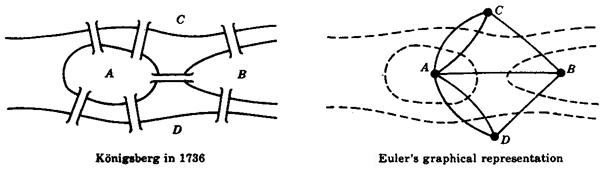 Grafų teorija
Atskira matematikos sritis, grafų teorija, atsirado XVIII amžiuje.
Šios teorijos pradininku laikomas Leonardas Oileris, kuris, vartodamas grafo sąvoką, 1736 m. pirmasis išsprendė Septynių Karaliaučiaus tiltų uždavinį:








Atsakymas: NE. Kodėl?
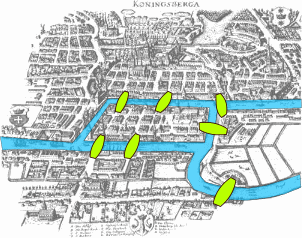 Tarkime, kad Priegliaus upę galima kirsti tik pereinant kurį nors Karaliaučiaus tiltą. Ar tada įmanoma po vieną kartą pereiti septynis Karaliaučiaus tiltus?
Grafo sąvoka
Grafu G vadinama viršūnių ir briaunų aibių pora (V, E) ir žymima
G = (V, E).

Pavyzdžiui, G = ({1, 2, 3}, {{1, 2}, {2, 3}}):
2
1
3
Grafo eilė ir dydis
Grafo G = (V, E) eile vadinamas jo viršūnių skaičius:
|V| = n.

Grafo G = (V, E) didumu (dydžiu) vadinamas jo briaunų skaičius:
|E| = m.


Žymėjimas |A| parodo aibės A galią (elementų skaičių), pavyzdžiui, jei A = {2, 3, 5, 7}, tai |A| = 4.
Gretimumo ir incidentumo sąryšiai
Viršūnės grafe vadinamos gretimomis, jei jas jungia briauna.
Gretimumo sąrašu Adj[u] vadinamas viršūnei u ∈ V gretimų viršūnių sąrašas, pavyzdžiui:





Adj[1]=1, Adj[2]=[1,3], Adj[3]=[2].
2
1
3
Gretimumo ir incidentumo sąryšiai
Grafo G = (V, E) briauna žymima uv, čia u, v ∈ V ir galioja sąryšis: v ∈ Adj[u].
Tokiu atveju sakoma, kad viršūnė u yra incidenti briaunai uv (analogiškai, v yra incidenti uv), pavyzdžiui:




Viršūnės 1 ir 2 yra incidenčios briaunai {1,2}.
Pastaba: briauna vv, v ∈ V vadinama kilpa.
2
1
3
Grafo užrašymas gretimumo matrica
Grafas G = (V, E) užrašomas kvadratine  n × n gretimumo matrica A = (aij):








Pastaba: kilpos atveju viršūnė yra gretima pati sau.
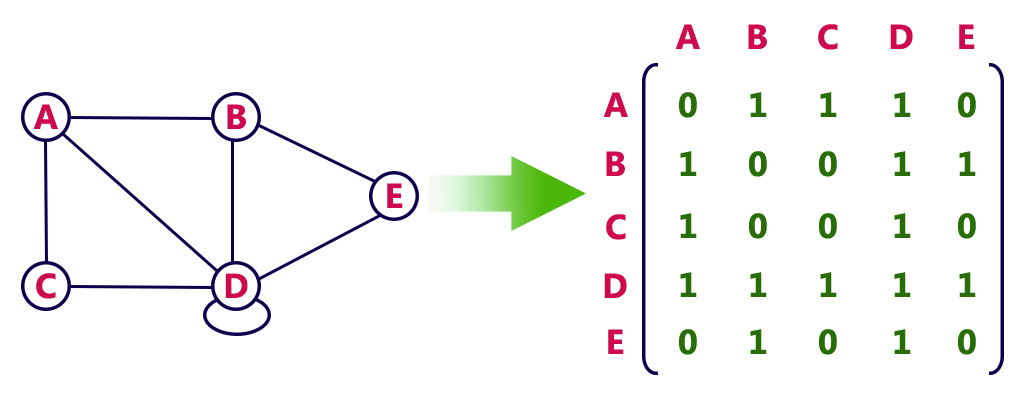 Grafo užrašymas incidentumo matrica
Grafas G = (V, E) užrašomas kvadratine  n × m incidentumo matrica B = (bij):








Pastaba: kilpos atveju tik viena viršūnė incidenti briaunai
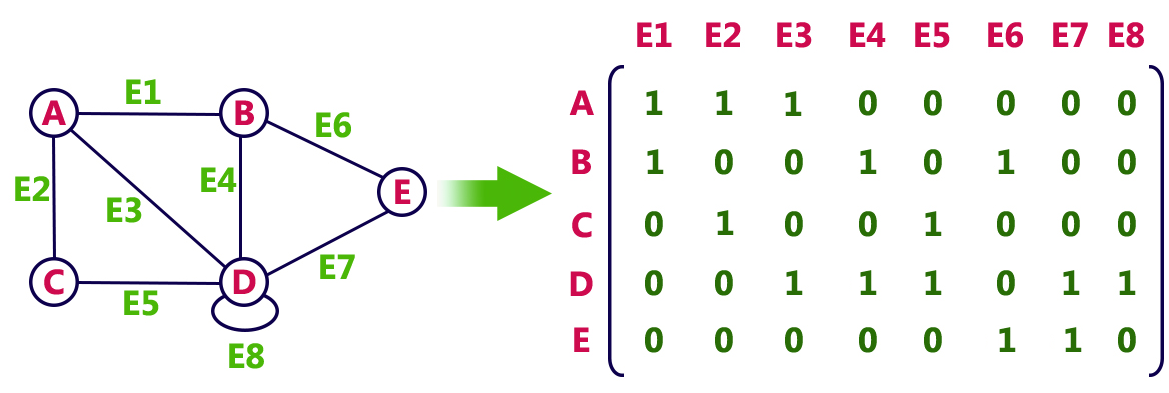 Digrafai ir multigrafai
Digrafu vadinamas orientuotas grafas G = (V, E), t. y. grafas, kurio briaunos turi kryptis:





Multigrafu vadinamas grafas (digrafas), kurio dvi viršūnes gali jungti daugiau nei 1 briauna (tos pačios krypties briauna):
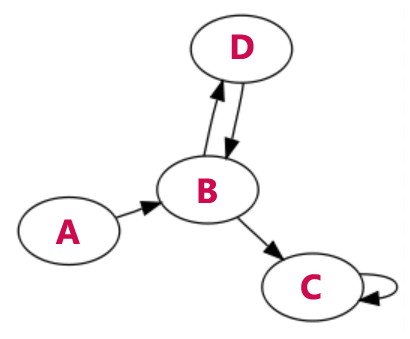 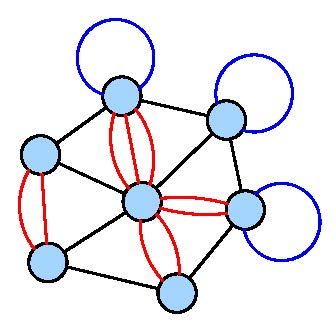 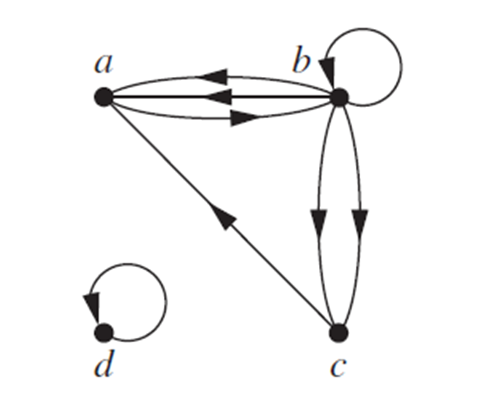 Digrafo užrašymas gretimumo matrica
Dirafas G = (V, E) užrašomas kvadratine  n × n gretimumo matrica A = (aij):








Pastaba: kilpos atveju kryptis iš viršūnės į pačia ją
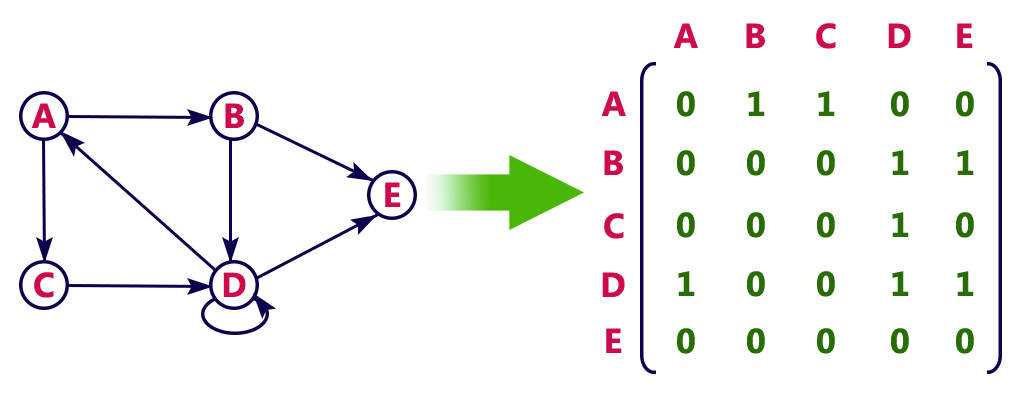 Digrafo užrašymas incidentumo matrica
Grafas G = (V, E) užrašomas kvadratine  n × m incidentumo matrica B = (bij):








Pastaba: kilpos atveju tik viena viršūnė pradinė
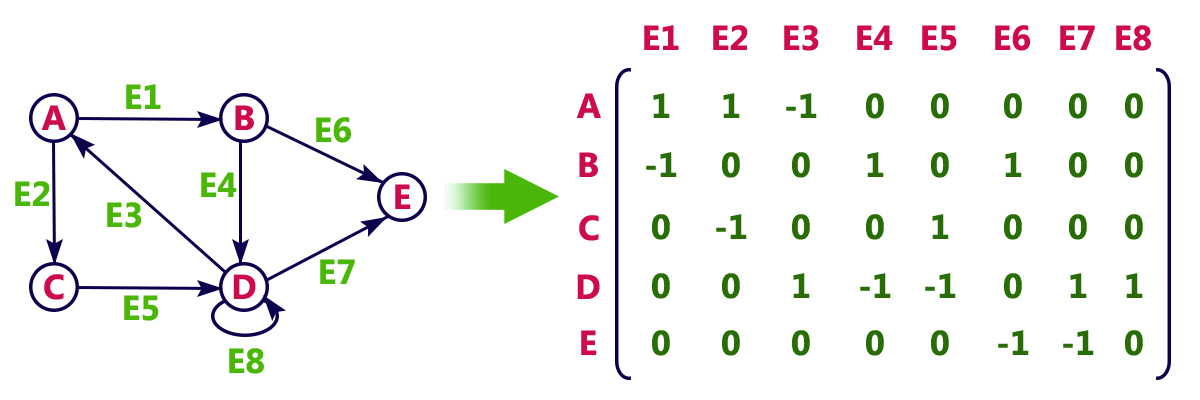 Multigrafo užrašymas gretimumo matrica
Multigrafas G = (V, E) užrašomas kvadratine  n × n gretimumo matrica A = (aij):
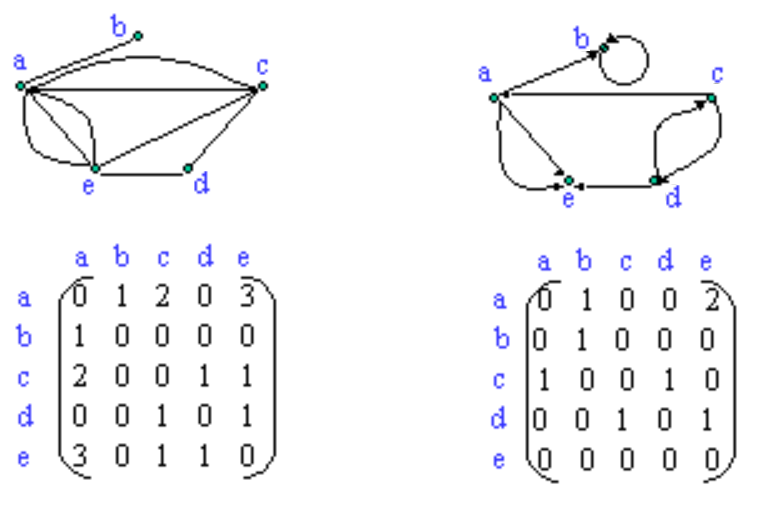 Multigrafas:
Multidigrafas:
Multigrafo užrašymas incidentumo matrica
Multigrafas G = (V, E) užrašomas kvadratine  n × m gretimumo matrica B = (bij):
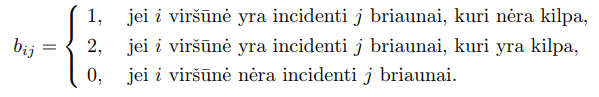 Bekilpis multidigrafas G = (V, E) užrašomas kvadratine  n × m gretimumo matrica B = (bij):
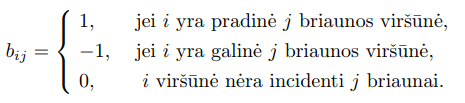 Svoriniai grafai
Svoriniu grafu (digrafu) vadinamas grafas G = (V,E,w), kurio briaunoms priskirtas svorio atributas (pavyzdžiui atstumas tarp viršūnių).
Svoriniai grafai (digrafai) dažniausiai apibrėžiami gretimumo matricomis, kuriose reikšmė 1 keičiama briaunos svoriu, pavyzdžiui:
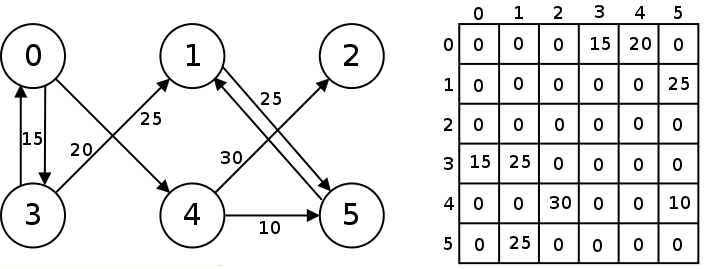 Kitos grafų teorijos sąvokos
Taku grafe (digrafe) vadinama viršūnių seka
v1, v2, ...., vn, 
kurioje briauna galima nukeliauti iš vi viršūnės į vi+1, i = 1,…, n – 1.

Grafas vadinamas jungiu, jei bet kurias dvi jo viršūnes jungia takas, kitu atveju grafas nėra jungus.
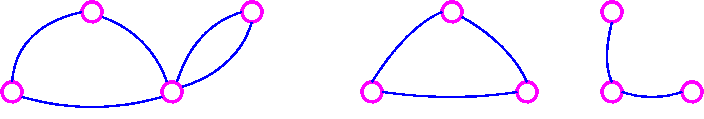 Jungus grafas.
Nejungus grafas.
Pilnasis grafas
Grafas vadinamas pilnuoju, jei bet kurias dvi jo viršūnes jungia briauna. Pilnasis grafas žymimas Kn ir turi n(n-1)/2 briaunų:
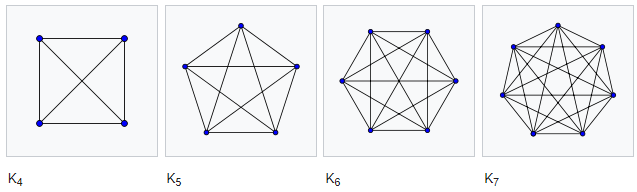 Kitos grafų teorijos sąvokos
Digrafas vadinamas silpnai jungiu, jei, ignoruojant briaunų kryptis, bet kurias dvi jo viršūnes jungia takas:




Digrafas vadinamas stipriai jungiu, jei egzistuoja takas tarp bet kurių dviejų jo viršūnių (neignoruojant briaunų krypčių):
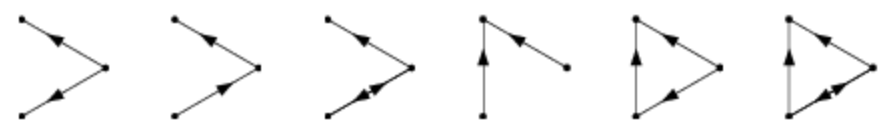 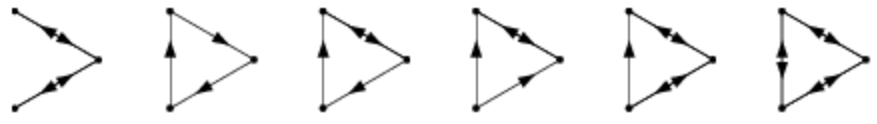 Kitos grafų teorijos sąvokos
Ciklu grafe vadinamas bent dviejų viršūnių takas, kurio pradžia ir pabaiga sutampa.
Cikliniu grafu vadinamas grafas, turintis bent vieną ciklą.

Ciklų pavyzdžiai grafe             :








Medžiu vadinamas jungus grafas, neturintis ciklų.
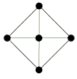 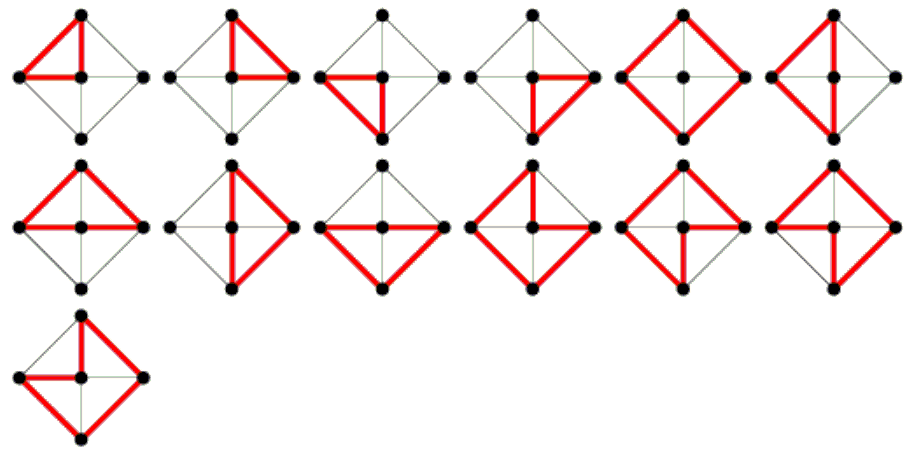 Medžiai
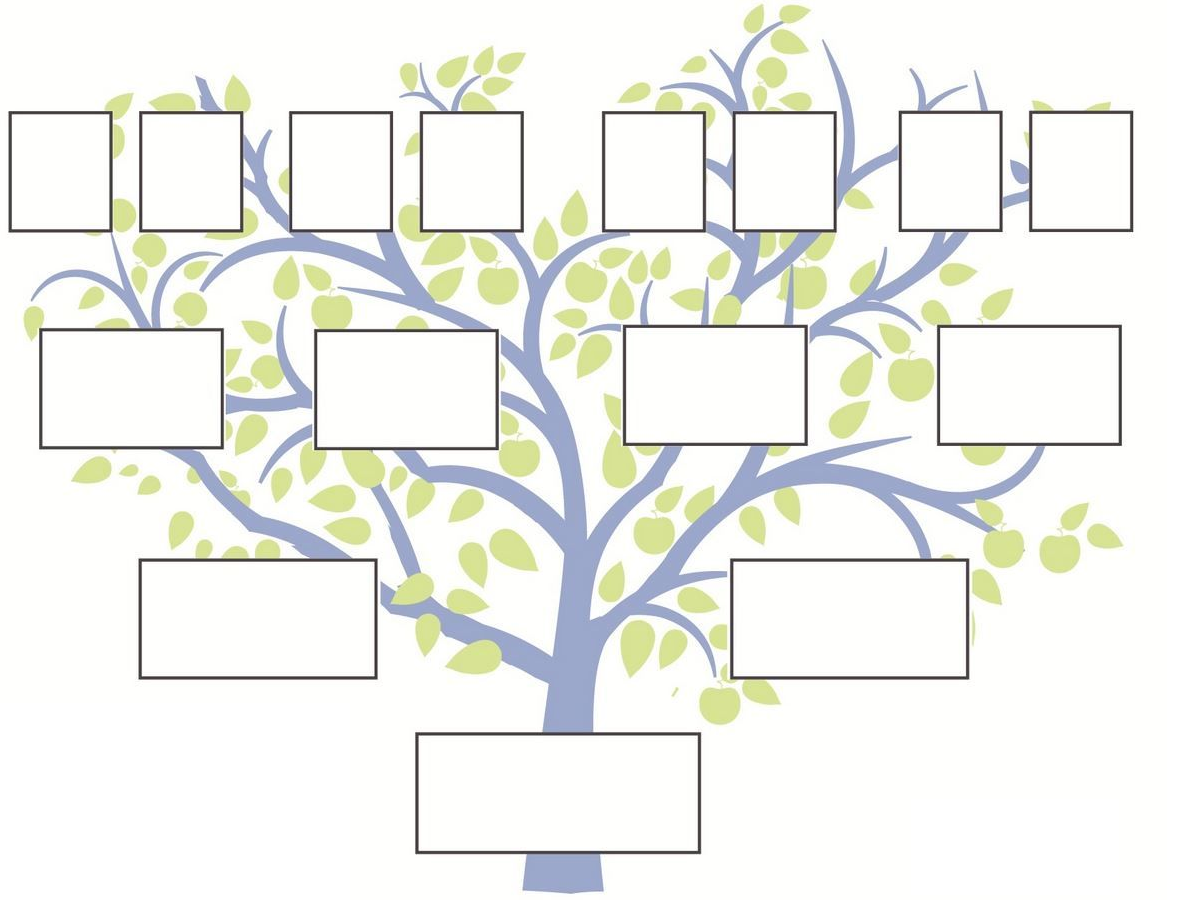 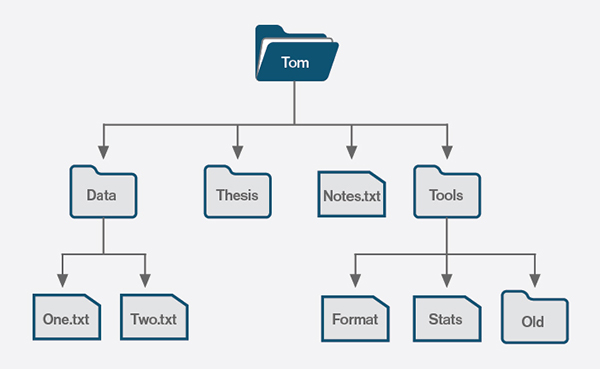 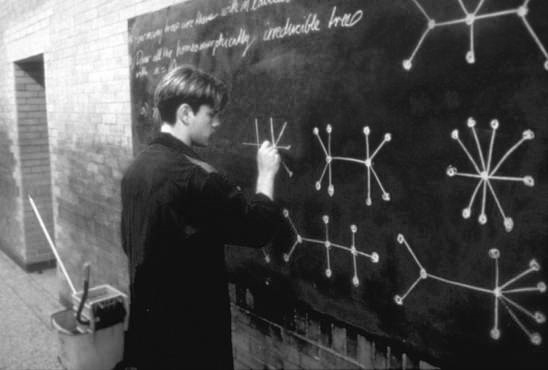 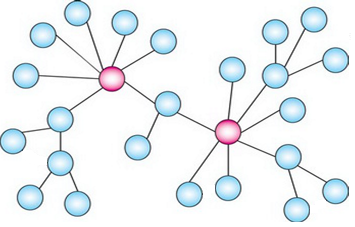 Medžių užrašymo būdai
Gretimumo matrica.

Incidentumo matrica.

Briaunų aibe.

Priuferio kodu.
Medžio užrašymas gretimumo matrica
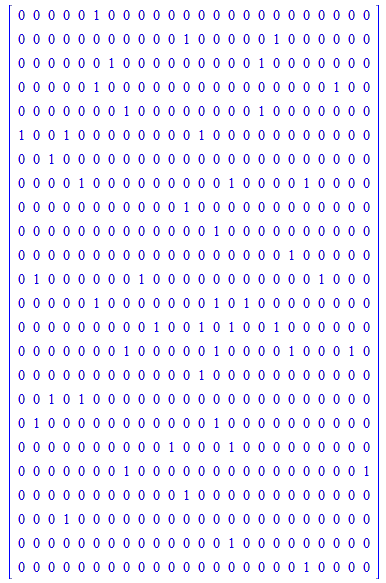 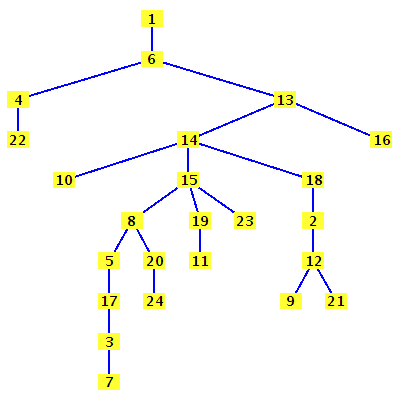 Medžio užrašymas incidentumo matrica
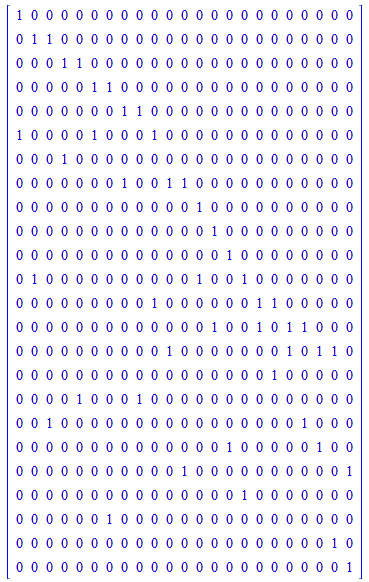 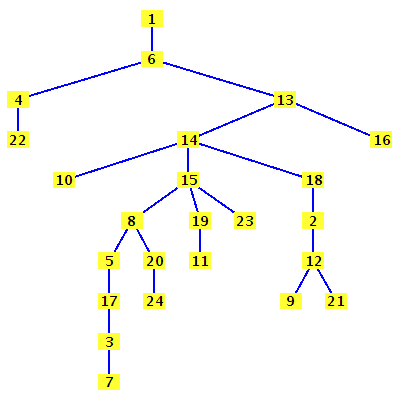 Medžio užrašymas briaunų aibe
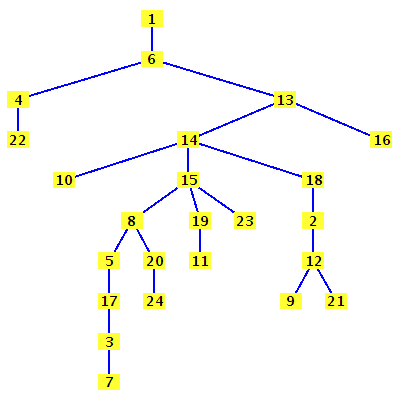 E = {{1, 6}, {2, 12}, {2, 18}, {3, 7}, {3, 17},
{4, 6}, {4, 22}, {5, 8}, {5, 17}, {6, 13}, {8, 15}, {8, 20}, {9, 12}, {10, 14}, {11, 19}, {12, 21}, {13, 14}, {13, 16}, {14, 15}, {14, 18}, {15, 19}, {15, 23}, {20, 24}}
Medžio užrašymas Priuferio kodu
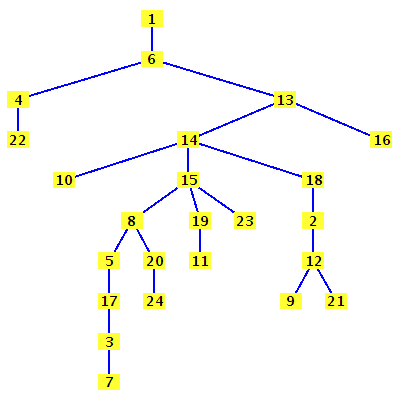 α = [6, 3, 17, 12, 14, 19, 13, 5, 8, 15, 12, 2, 18, 14, 4, 6, 13, 14, 15, 15, 8, 20]
Priuferio kodas ir jo sudarymas pagal medį
α = []
Priuferio kodas ir jo sudarymas pagal medį
α = [10]
Priuferio kodas ir jo sudarymas pagal medį
α = [10, 10]
Priuferio kodas ir jo sudarymas pagal medį
α = [10, 10, 9]
Priuferio kodas ir jo sudarymas pagal medį
α = [10, 10, 9, 1]
Priuferio kodas ir jo sudarymas pagal medį
α = [10, 10, 9, 1, 9]
Priuferio kodas ir jo sudarymas pagal medį
α = [10, 10, 9, 1, 9, 7]
Priuferio kodas ir jo sudarymas pagal medį
α = [10, 10, 9, 1, 9, 7, 9]
Priuferio kodas ir jo sudarymas pagal medį
α = [10, 10, 9, 1, 9, 7, 9, 9]
Priuferio kodas ir jo sudarymas pagal medį
α = [10, 10, 9, 1, 9, 7, 9, 9, 4]
Priuferio kodas ir jo sudarymas pagal medį
α = [10, 10, 9, 1, 9, 7, 9, 9, 4, 12]
Priuferio kodas ir jo sudarymas pagal medį
α = [10, 10, 9, 1, 9, 7, 9, 9, 4, 12]
Priuferio kodas ir jo sudarymas pagal medį
α = [10, 10, 9, 1, 9, 7, 9, 9, 4, 12]
Medžio generavimas pagal Priuferio kodą
α = [1,2,3,4,5,5,4,3,2,1]
Medžio generavimas pagal Priuferio kodą
α = [1,2,3,4,5,5,4,3,2,1]
V={1,2,3,4,5,6,7,8,9,10,11,12}
Medžio generavimas pagal Priuferio kodą
α = [1,2,3,4,5,5,4,3,2,1]
V={1,2,3,4,5,6,7,8,9,10,11,12}
Medžio generavimas pagal Priuferio kodą
α = [1,2,3,4,5,5,4,3,2,1]
V={1,2,3,4,5,6,7,8,9,10,11,12}
E={{1,6}}
Medžio generavimas pagal Priuferio kodą
α = [2,3,4,5,5,4,3,2,1]
V={1,2,3,4,5,7,8,9,10,11,12}
E={{1,6}, {2,7}}
Medžio generavimas pagal Priuferio kodą
α = [3,4,5,5,4,3,2,1]
V={1,2,3,4,5,8,9,10,11,12}
E={{1,6}, {2,7}, {3,8}}
Medžio generavimas pagal Priuferio kodą
α = [4,5,5,4,3,2,1]
V={1,2,3,4,5,9,10,11,12}
E={{1,6}, {2,7}, {3,8}, {4,9}}
Medžio generavimas pagal Priuferio kodą
α = [5,5,4,3,2,1]
V={1,2,3,4,5,10,11,12}
E={{1,6}, {2,7}, {3,8}, {4,9}, {5,10}}
Medžio generavimas pagal Priuferio kodą
α = [5,4,3,2,1]
V={1,2,3,4,5,11,12}
E={{1,6}, {2,7}, {3,8}, {4,9}, {5,10},
{5,11}}
Medžio generavimas pagal Priuferio kodą
α = [4,3,2,1]
V={1,2,3,4,5,12}
E={{1,6}, {2,7}, {3,8}, {4,9}, {5,10},
{5,11}, {4,5}}
Medžio generavimas pagal Priuferio kodą
α = [3,2,1]
V={1,2,3,4,12}
E={{1,6}, {2,7}, {3,8}, {4,9}, {5,10},
{5,11}, {4,5}, {4,3}}
Medžio generavimas pagal Priuferio kodą
α = [2,1]
V={1,2,3,12}
E={{1,6}, {2,7}, {3,8}, {4,9}, {5,10},
{5,11}, {4,5}, {4,3}, {3,2}}
Medžio generavimas pagal Priuferio kodą
α = [1]
V={1,2,12}
E={{1,6}, {2,7}, {3,8}, {4,9}, {5,10},
{5,11}, {4,5}, {4,3}, {3,2}, {2,1}}
Medžio generavimas pagal Priuferio kodą
α = []
V={1,12}
E={{1,6}, {2,7}, {3,8}, {4,9}, {5,10},
{5,11}, {4,5}, {4,3}, {3,2}, {2,1}, {1,12}}
Medžio generavimas pagal Priuferio kodą
α = [1,2,3,4,5,5,4,3,2,1]
E={{1,6}, {2,7}, {3,8}, {4,9}, {5,10}, {5,11}, {4,5}, {4,3}, {3,2}, {2,1}, {1,12}}
Medžių vizualizacijos algoritmų raida
Binarieji medžiai
Wetherell ir Shannon (1979)
Numeruotieji medžiai
Walker (1990)
Radialinis medžių vaizdavimas
Eades (1992)
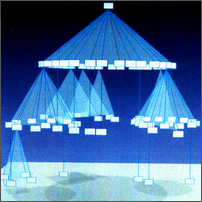 Žiediniai medžiai
Melancon ir Herman (1998)
Kūginiai medžiai
Robertson (1991)
Estetiniai reikalavimai medžių vizualizacijai(remiantis Di Battista et al. (1994), Section 2.1.2, Aesthetics, pp. 14–16.)
Minimalus briaunų susikirtimų skaičius
Tolygus viršūnių pasiskirstymas
Maža grafo briaunų ilgių imties dispersija
Simetrinis grafo vaizdavimas (jei yra galimybė)
Radialinis ir hierarchinis medžių vaizdavimas
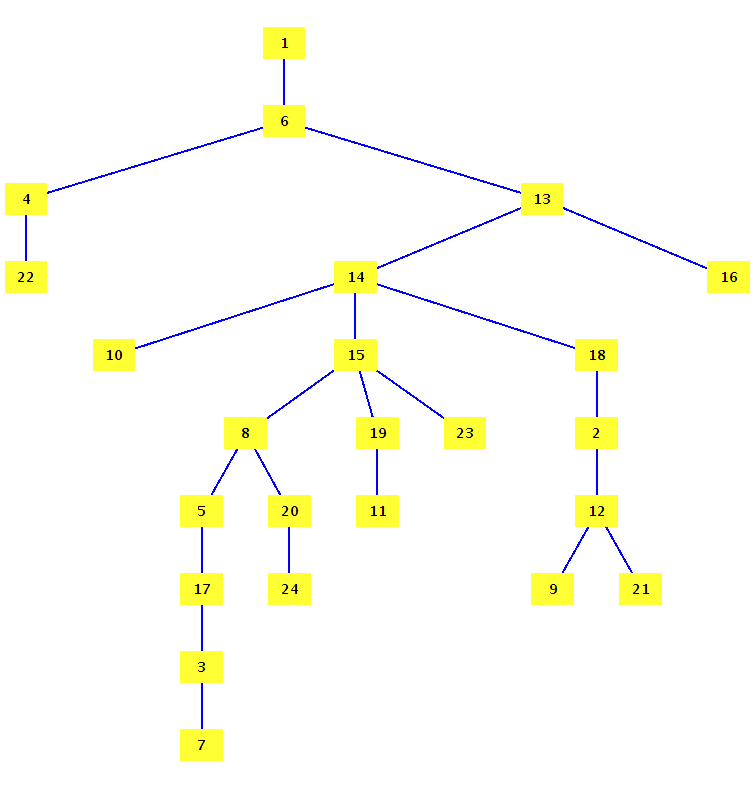 Radialiniu būdu pavaizduoti medžiai pagal ciklinius Priuferio kodus
Radialiniu būdu pavaizduoti medžiai pagal ciklinius Priuferio kodus
Medžio centro ir ilgiausių takų paieška
Takas1 = [31, 14, 20, 8, 1, 34, 16, 6, 26, 3, 5]
Takas2 = [31, 14, 20, 8, 1, 34, 16, 6, 30, 17, 25]
Centras = [34]
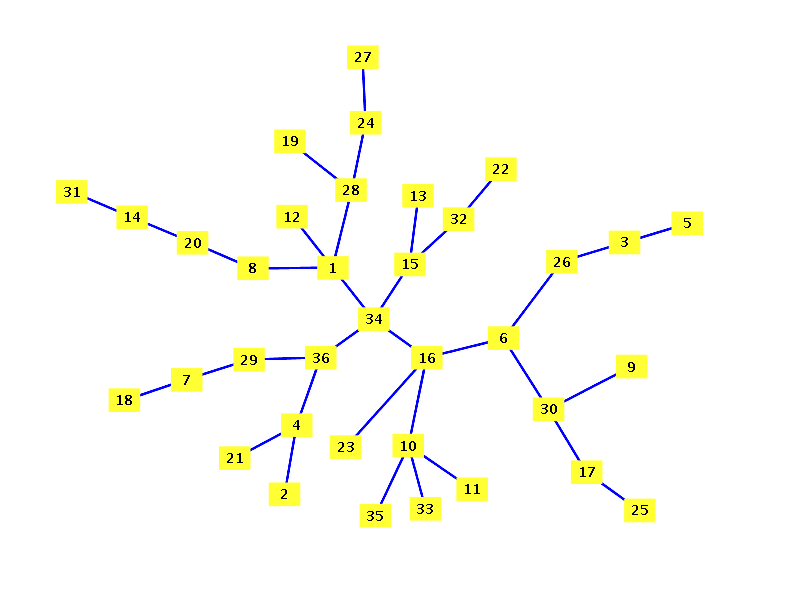 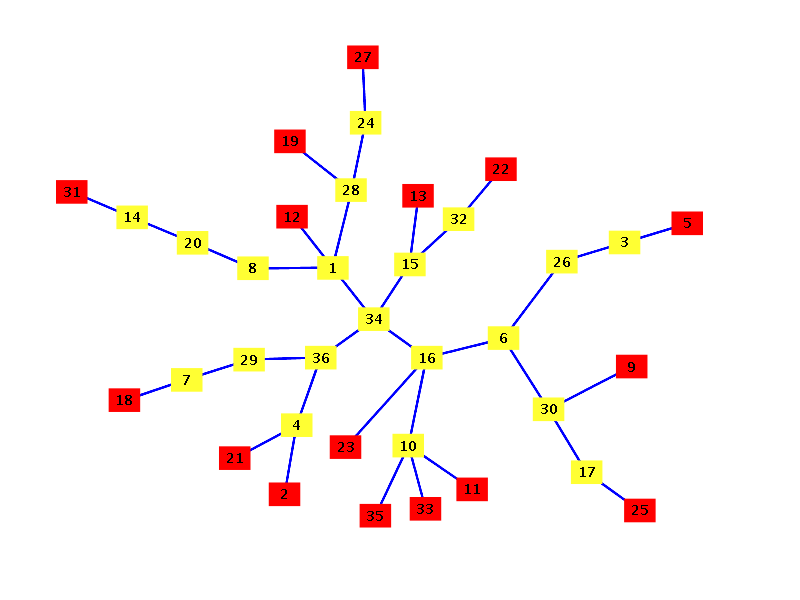 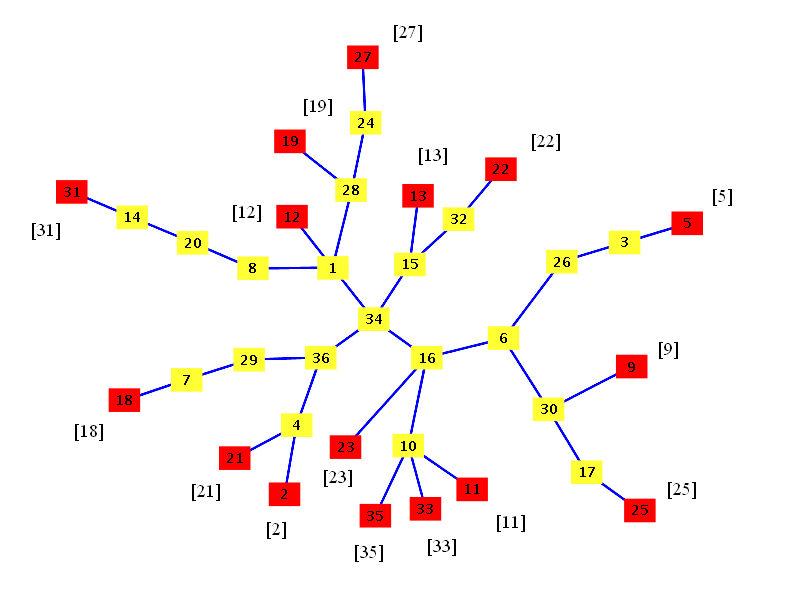 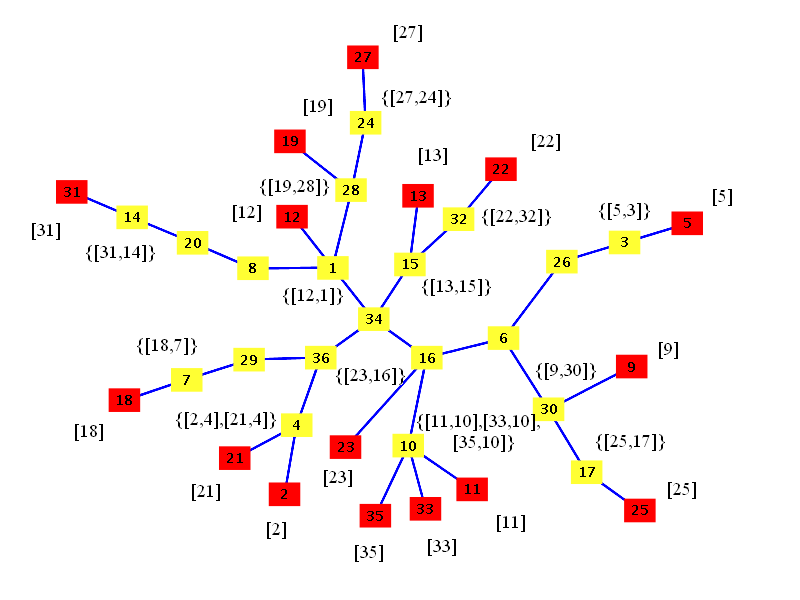 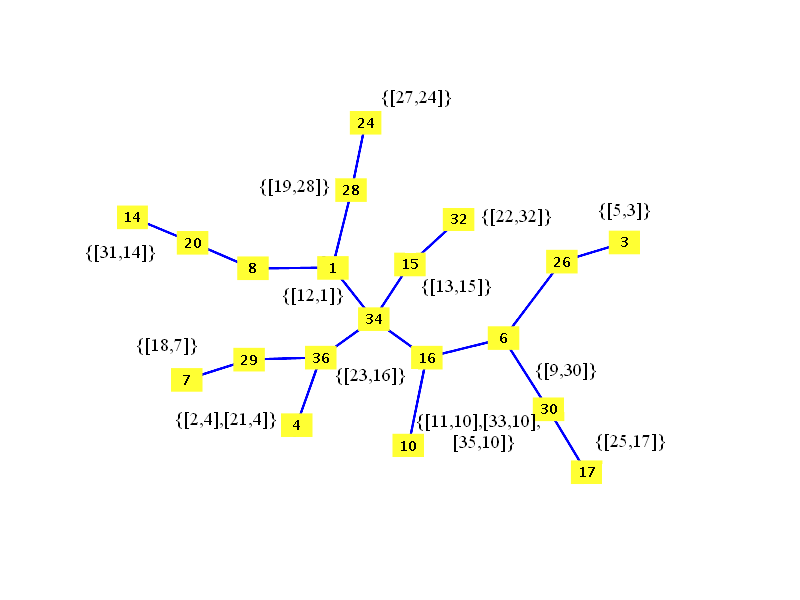 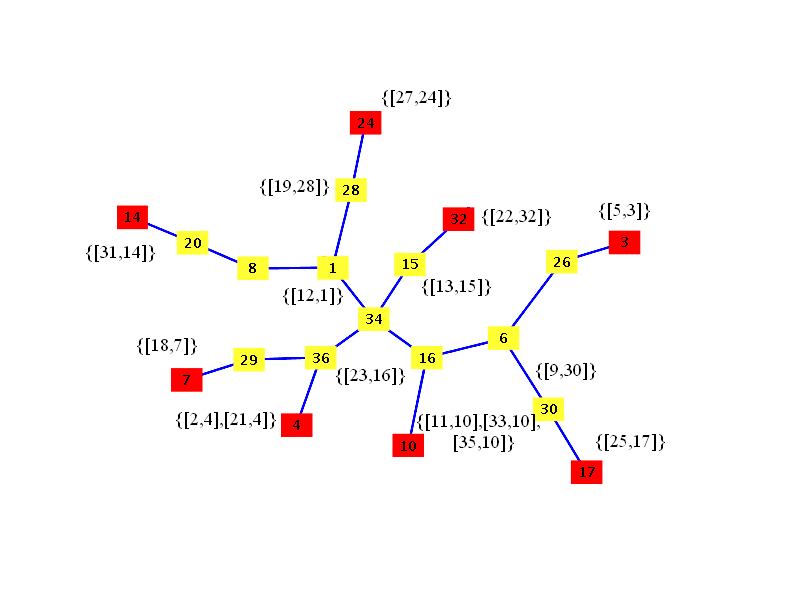 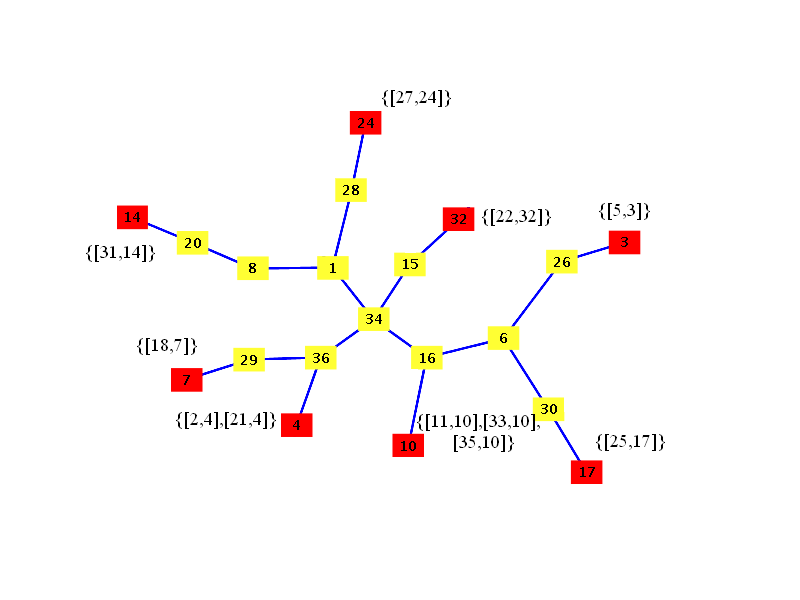 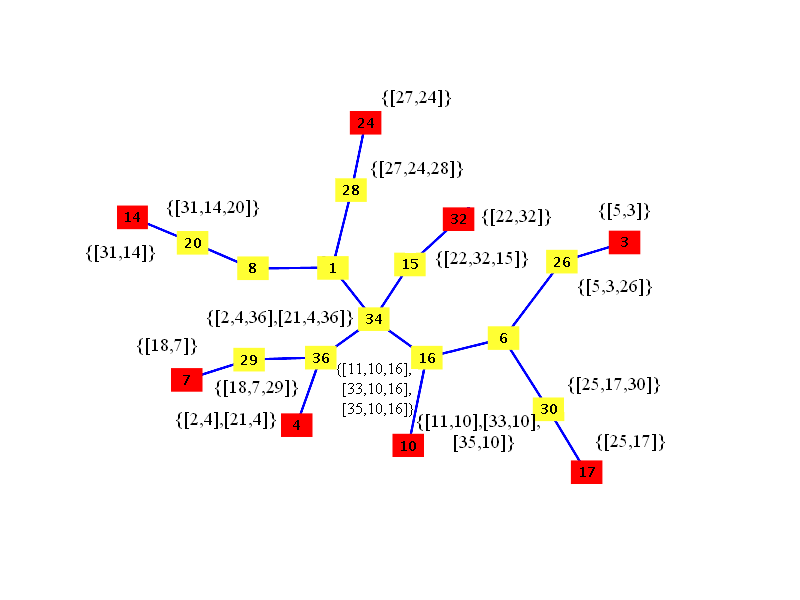 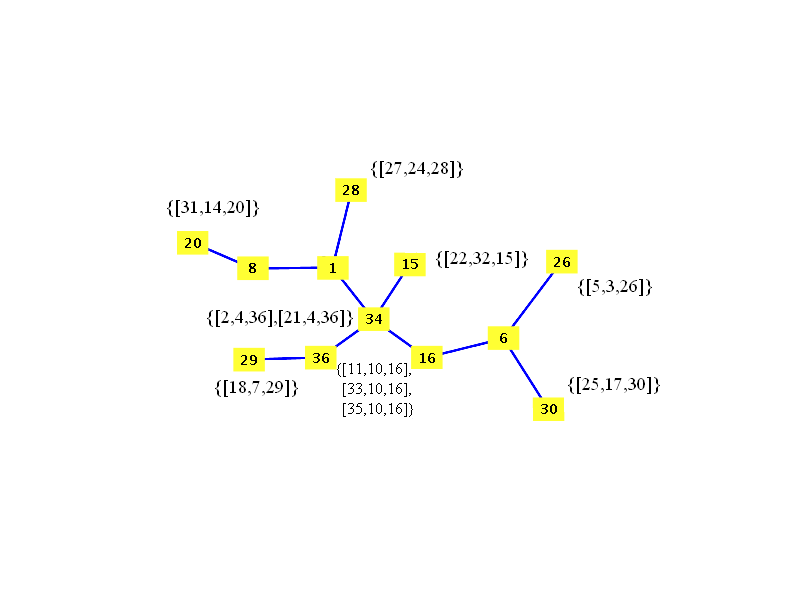 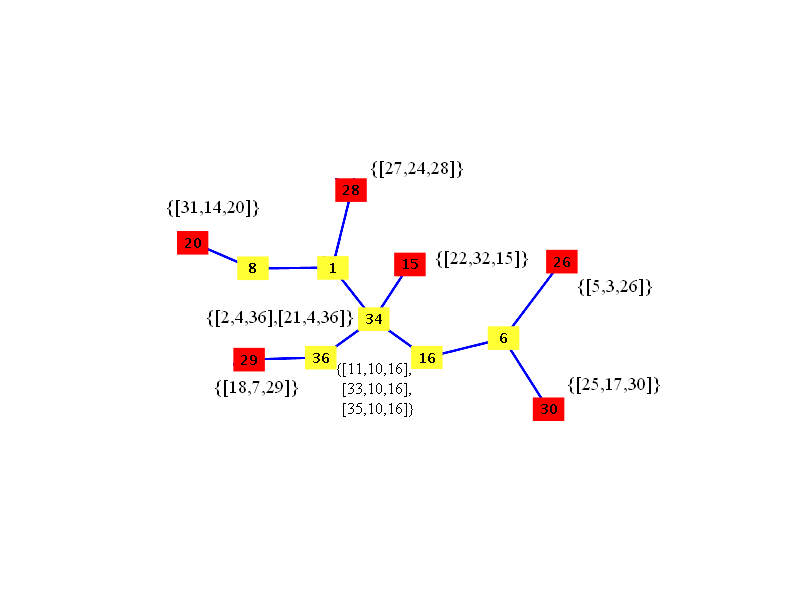 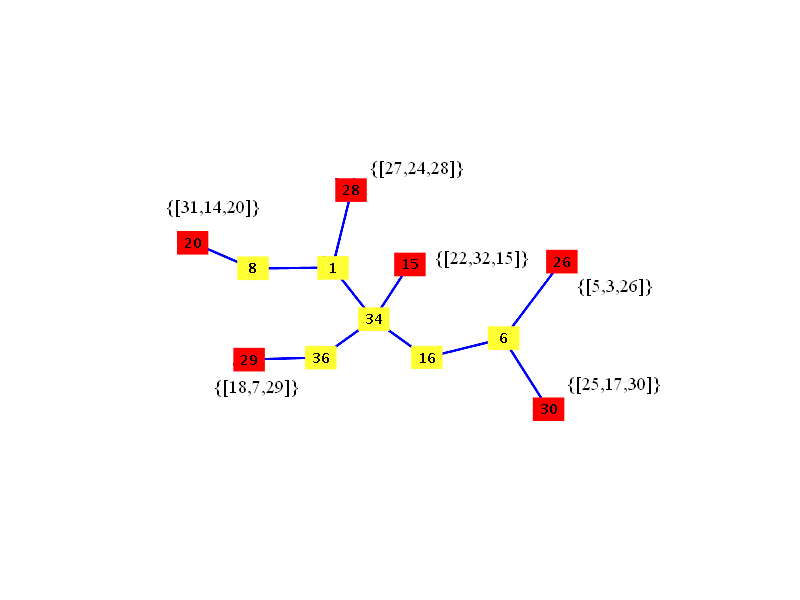 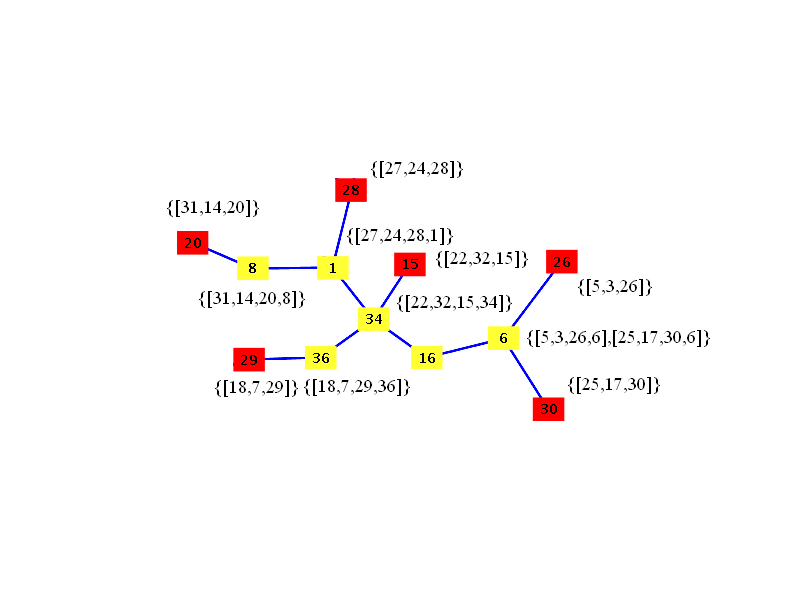 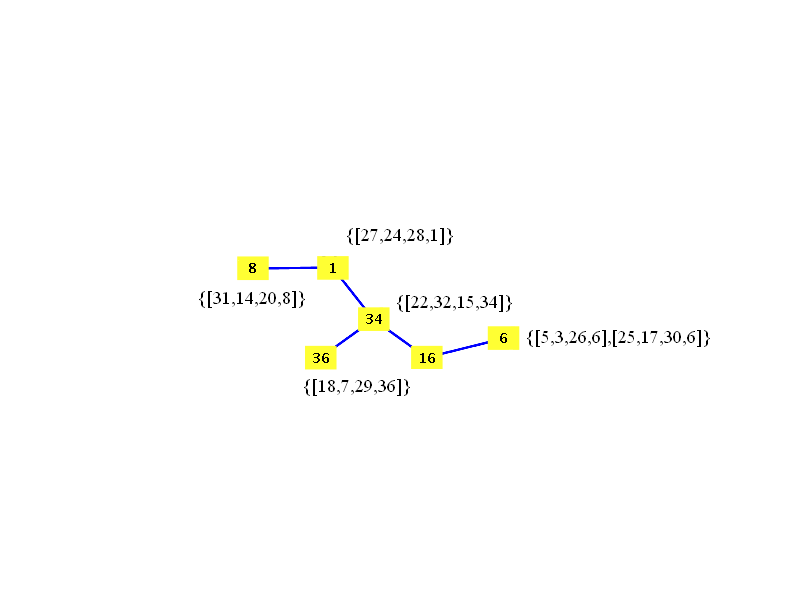 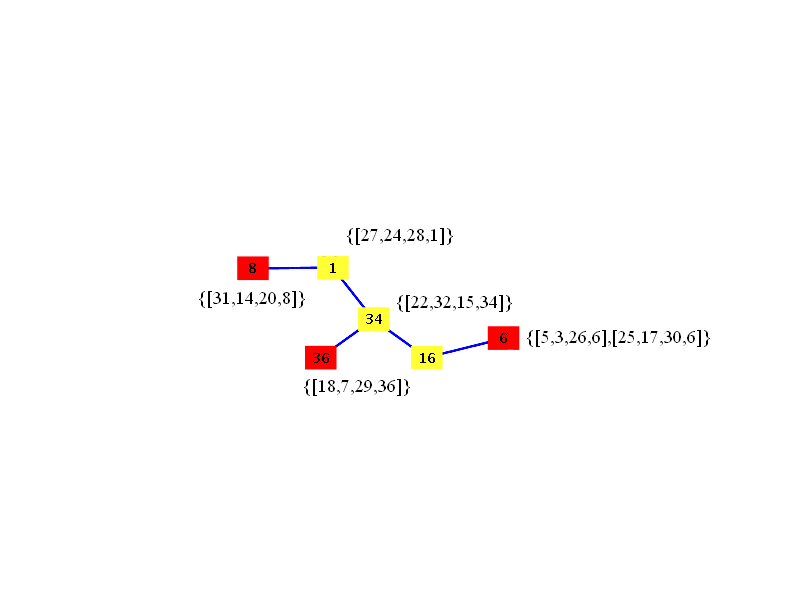 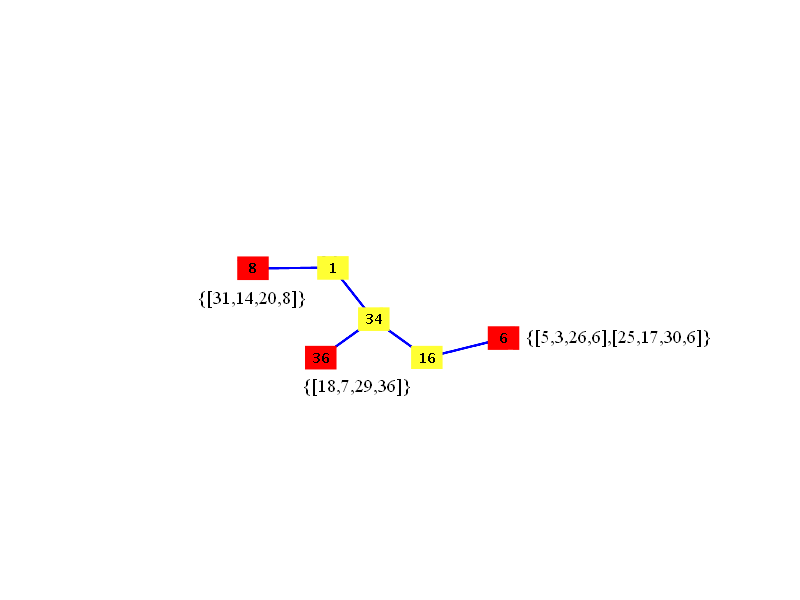 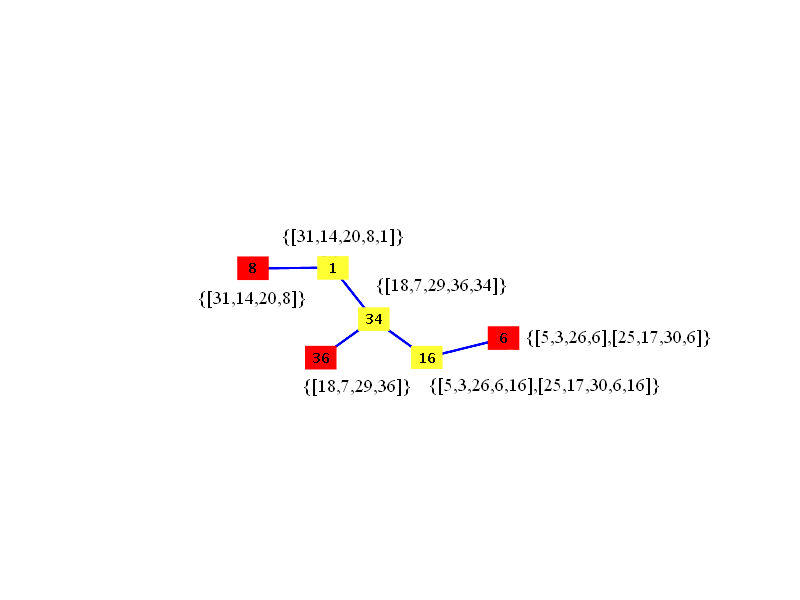 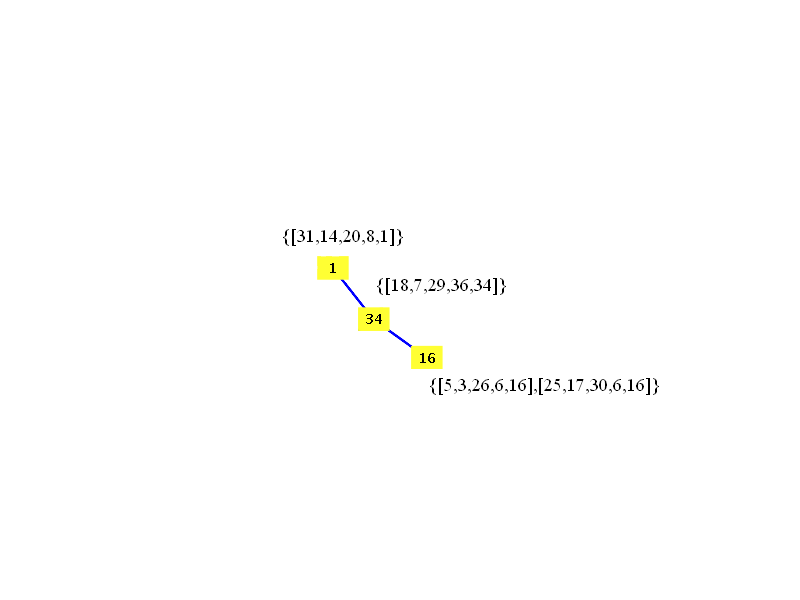 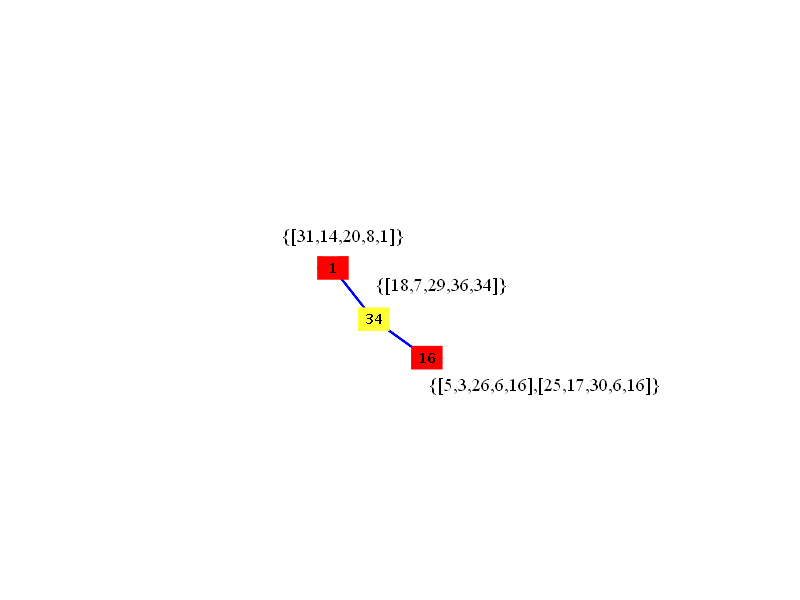 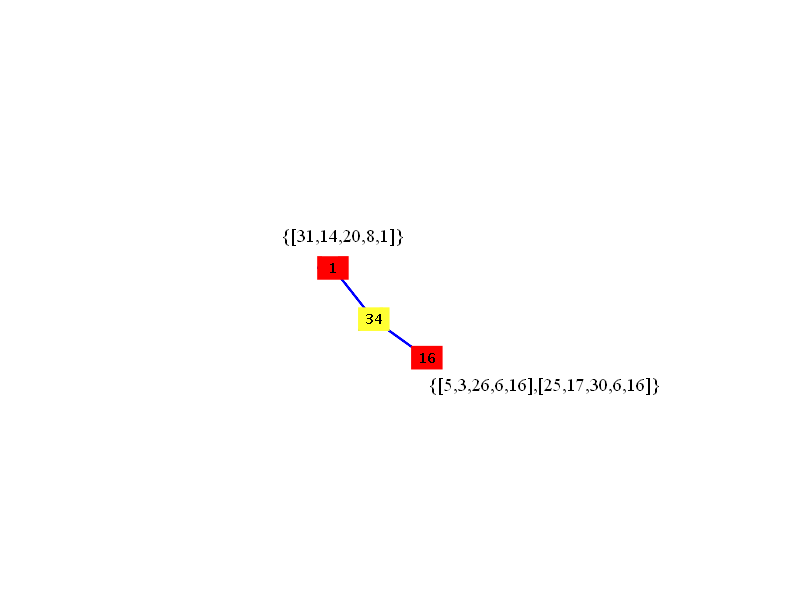 Takas1 = [31, 14, 20, 8, 1, 34, 16, 6, 26, 3, 5]
Takas2 = [31, 14, 20, 8, 1, 34, 16, 6, 30, 17, 25]
Centras = [34]
Grafų vizualicazija off formatu
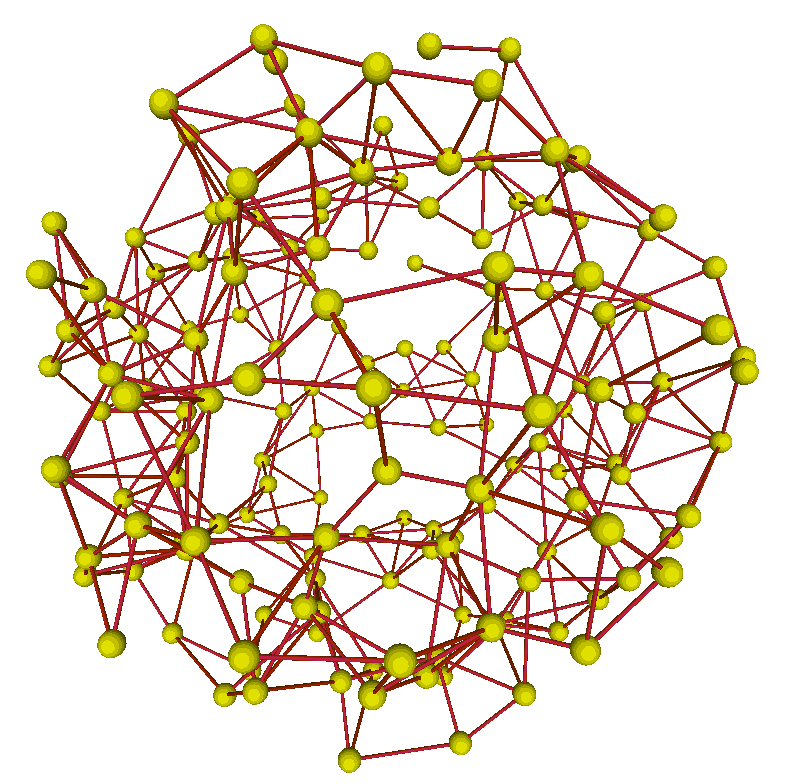 Grafų vizualicazija off formatu
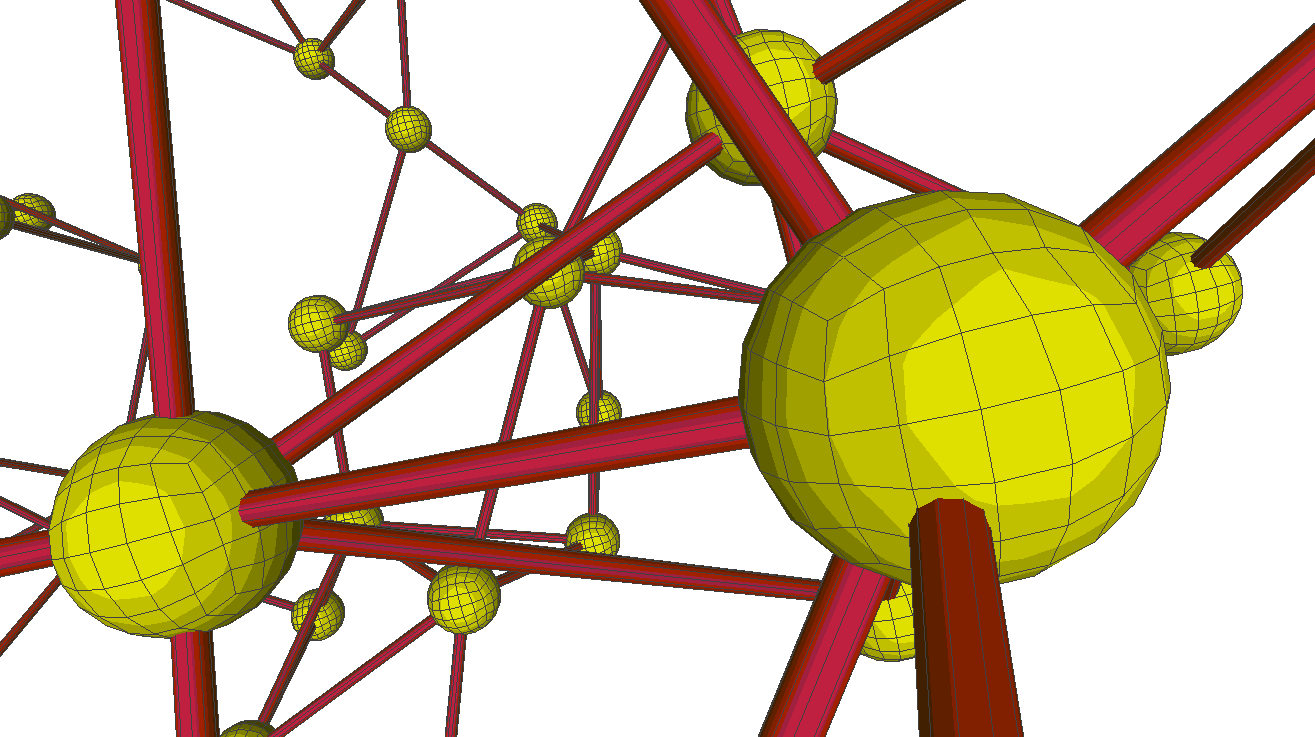 Sfera + cilindras trimatėje erdvėje
Sferos vizualizacija off formatu
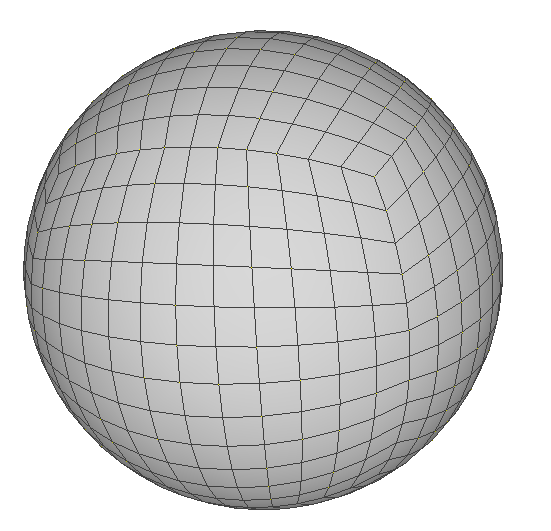 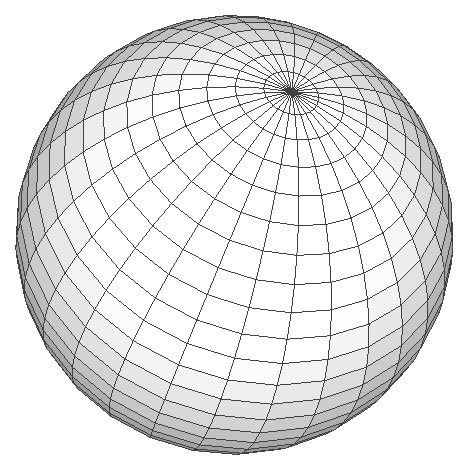 Cilindro vizualizacija off formatu
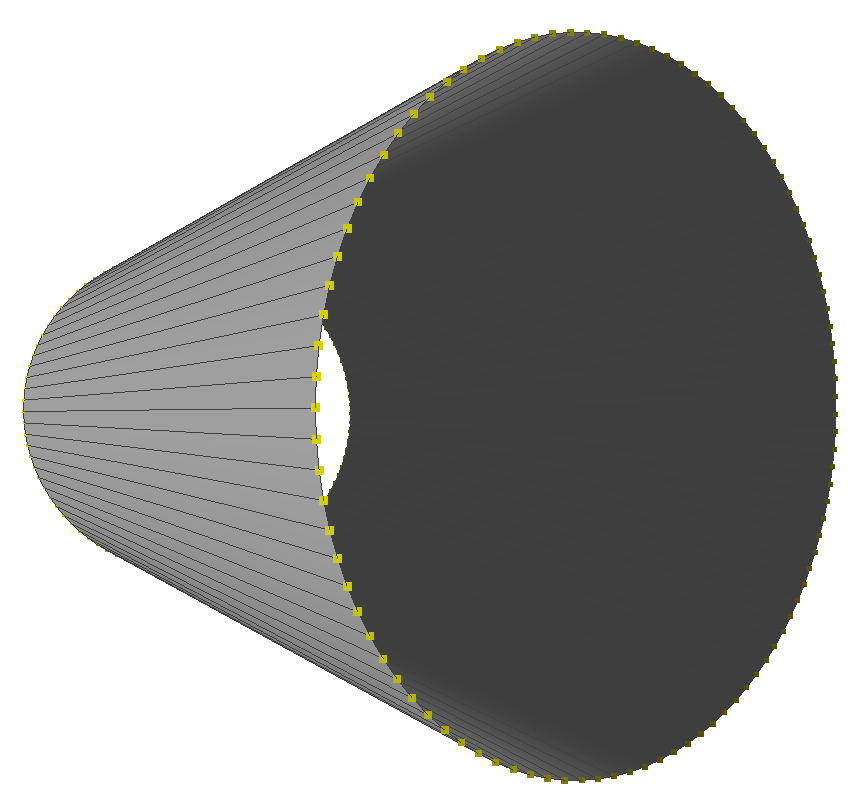 Ačiū už dėmesį.Klausimai?